конференция учащихся«Будущее за нами!»1-6 классов онлайн
Консультация для научных руководителей по подготовке
 1 декабря
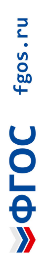 Стандарт устанавливает требования к результатам освоения обучающимися основной образовательной программы основного общего образования:личностным, включающим готовность и способность обучающихся к саморазвитию и личностному самоопределению, сформированность их мотивации к обучению и целенаправленной познавательной деятельности, системы значимых социальных и межличностных отношений, ценностно-смысловых установок, отражающих личностные и гражданские позиции в деятельности, социальныекомпетенции, правосознание, способность ставить цели и строить жизненные планы, способность к осознанию российской идентичности в поликультурном социуме;метапредметным, включающим освоенные обучающимися межпредметные понятия и универсальные учебные действия (регулятивные, познавательные, коммуникативные), способность их использования в учебной, познавательной и социальной практике, самостоятельность планирования и осуществления учебной деятельности и организации учебного сотрудничества с педагогами и сверстниками, построение индивидуальной образовательной траектории;предметным, включающим освоенные обучающимися в ходе изучения учебного предмета умения, специфические для данной предметной области, виды деятельности по получению нового знания в рамках учебного предмета, его преобразованию и применению в учебных, учебно-проектных и социально-проектных ситуациях, формирование научного типа мышления, научных представлений о ключевых теориях, типах и видах отношений, владение научной терминологией, ключевыми понятиями, методами и приемами
Приказ Рособрнадзора N 590, Минпросвещения России N 219 от 06.05.2019 "Об утверждении Методологии и критериев оценки качества общего образования в общеобразовательных организациях на основе практики международных исследований качества подготовки обучающихся«6 (высший) уровень естественнонаучной грамотности
Учащиеся могут использовать предметные, процедурные и эпистемологические знания для последовательного предоставления объяснений, оценки и проведения научного исследования и интерпретации данных в различных сложных жизненных ситуациях, требующих высокого уровня когнитивной деятельности. Они могут делать соответствующие выводы из комплексно представленной информации в различных источниках данных и предоставить объяснения многоступенчатых причинно-следственных связей. Они могут последовательно различать научные и ненаучные вопросы, объяснять цели исследования и контролировать соответствующие переменные в научном исследовании или в любом собственном эксперименте. Они могут преобразовывать представления, интерпретировать сложные данные и демонстрировать способность делать соответствующие суждения о надежности и точности любых научных утверждений. Учащиеся 6 уровня постоянно демонстрируют передовое научное мышление и рассуждения, требующие использования моделей и абстрактных идей, и используют такие рассуждения в незнакомых и сложных ситуациях. Они могут приводить аргументы для критики и оценки объяснений, моделей, интерпретации данных и предлагаемых экспериментов в различных личных, местных и глобальных контекстах.
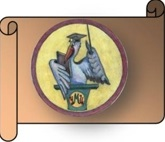 По результатам ВПР математика 5 класс. Проблемы!
Умение изображать геометрические фигуры. Выполнять построение геометрических фигур с заданными измерениями (отрезок, квадрат, прямоугольник) с помощью линейки, угольника.

Развитие умений моделировать реальные ситуации на языке геометрии, исследовать построенную модель с использованием геометрических понятий и теорем, аппарата алгебры. 	Использовать свойства геометрических фигур для решения задач практического содержания
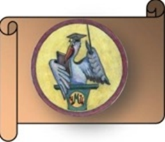 Математика 6 класс. Проблемы!
Умение пользоваться оценкой и прикидкой при практических расчетах. Оценивать размеры реальных объектов окружающего мира
Умение работать с таблицами, схемами, графиками диаграммами. Читать несложные готовые таблицы.
Умение анализировать, извлекать необходимую информацию. Решать несложные логические задачи, находить пересечение, объединение, подмножество в простейших ситуациях
Развитие представлений о числе и числовых системах от натуральных до действительных чисел. Сравнивать рациональные числа, знать геометрическую интерпретацию целых, рациональных чисел.
Овладение основами логического и алгоритмического мышления Собирать, представлять, интерпретировать информацию.
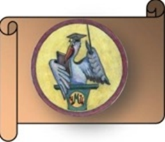 Окружающий мир 5 класс. Проблемы!
Овладение начальными сведениями о сущности и особенностях объектов, процессов и явлений действительности (природных, социальных, культурных, технических и др.).
Освоение доступных способов изучения природы (наблюдение, измерение, опыт); овладение логическими действиями сравнения, анализа, синтеза, установления аналогий и причинно-следственных связей, построения рассуждений; осознанно строить речевое высказывание в соответствии с задачами коммуникации. 
 Овладение начальными сведениями о сущности и особенностях объектов, процессов и явлений действительности (социальных); осознанно строить речевое высказывание в соответствии с задачами коммуникации. Оценивать характер взаимоотношений людей в различных социальных группах.
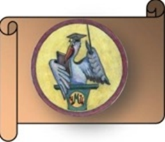 Русский язык 5 класс. Проблемы!
Проводить морфемный анализ слова; проводить морфологический анализ слова; проводить синтаксический анализ  предложения.
Расширение и систематизация научных знаний о языке; осознание взаимосвязи его уровней и единиц; освоение базовых понятий лингвистики, основных единиц и грамматических категорий языка; формирование навыков проведения различных видов анализа слова (фонетического, морфемного, словообразовательного, лексического, морфологического), синтаксического анализа словосочетания и предложения. Проводить фонетический анализ слова; проводить морфемный анализ слов; проводить морфологический анализ слова; проводить синтаксический анализ словосочетания и предложения.
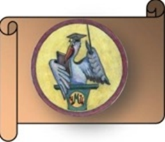 Биология 6 класс. Проблемы!
Принципы классификации. Умения определять понятия, создавать обобщения, устанавливать аналогии, классифицировать, самостоятельно выбирать основания и критерии для классификации.
Биология как наука. Методы изучения живых организмов. Приобретение опыта использования методов биологической науки и проведения несложных биологических экспериментов для изучения живых организмов и человека, проведения экологического мониторинга в окружающей среде.
Условия обитания растений. Среды обитания растений. Среды обитания животных. Сезонные явления в жизни животных. 	Умение создавать, применять и преобразовывать знаки и символы, модели и схемы для решения учебных и познавательных задач.
Царство Растения Органы цветкового растения. Умение устанавливать причинно-следственные связи, строить логическое рассуждение, умозаключение (индуктивное, дедуктивное и по аналогии) и делать выводы.
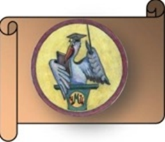 История 6 класс. Проблемы!
Умение создавать, применять и преобразовывать знаки и символы, модели и схемы для решения учебных и познавательных задач. Умение использовать историческую карту как источник информации.
Умение описывать условия существования, основные занятия, образ жизни людей в древности.
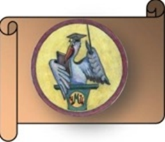 Проблемы общие для всех!
Использовать научно-популярную литературу по биологии, справочные материалы (на бумажных и электронных носителях), ресурсы Интернета при выполнении учебных задач.
Умение устанавливать причинно-следственные связи, строить логическое рассуждение, умозаключение (индуктивное, дедуктивное и по аналогии) и делать выводы; владение основами самоконтроля, самооценки, принятия решений и осуществления осознанного выбора в учебной и познавательной деятельности.
Овладение логическими действиями анализа, синтеза, обобщения, классификации.
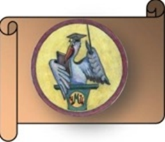 3 КИТА
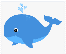 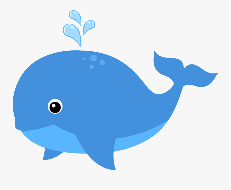 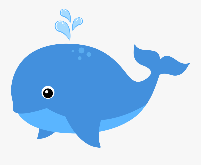 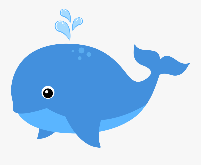 ПРОЕКТНАЯ ДЕЯТЕЛЬНОСТЬ/МЫШЛЕНИЕ
SOFT SKILLS
ПАРТНЕРСТВО
Дошкольное образование
Конференция дошкольников «Первые шаги в науку»
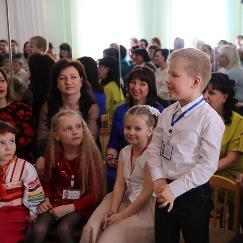 «Мир растений»
2021
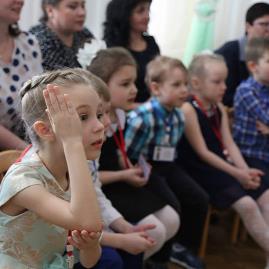 12
Общее образование
Региональная конференция «Будущее за нами» 1-6 класс
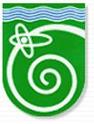 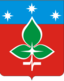 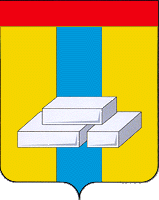 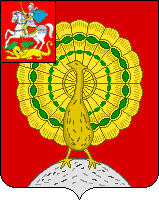 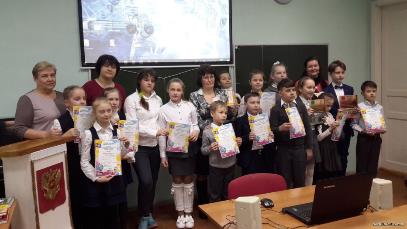 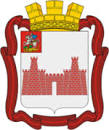 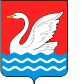 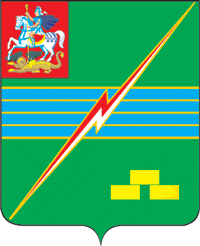 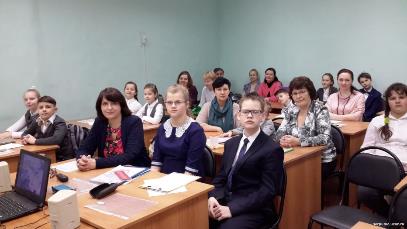 Форумы конференции: 
естественно-научный
филологический
краеведение
техническое творчество
Россия многоликая
13
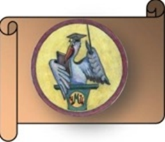 По итогам прошлых лет
Преобладает естественно-научная направленность (до 100 работ).
Краеведческая направленность(20-25 работ).
Очень слабо представляется техническое творчество (5-10 работ).
Очень слабо представляется филологическое направление (5-10 работ).
Нет системы изучения России, как многонационального государства (5-15 работ).
http://uch.serpumc.msk.ru/moodle/
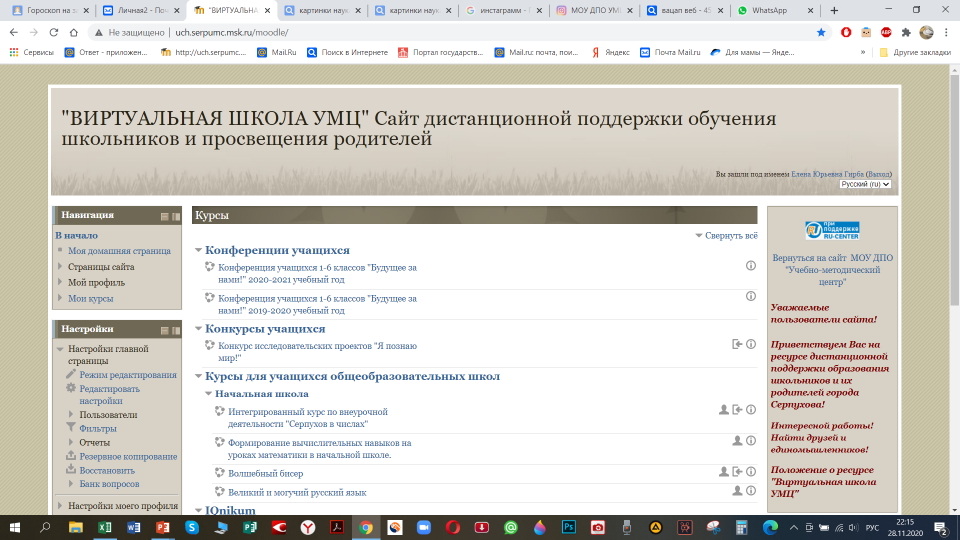 Создайте учетную запись!
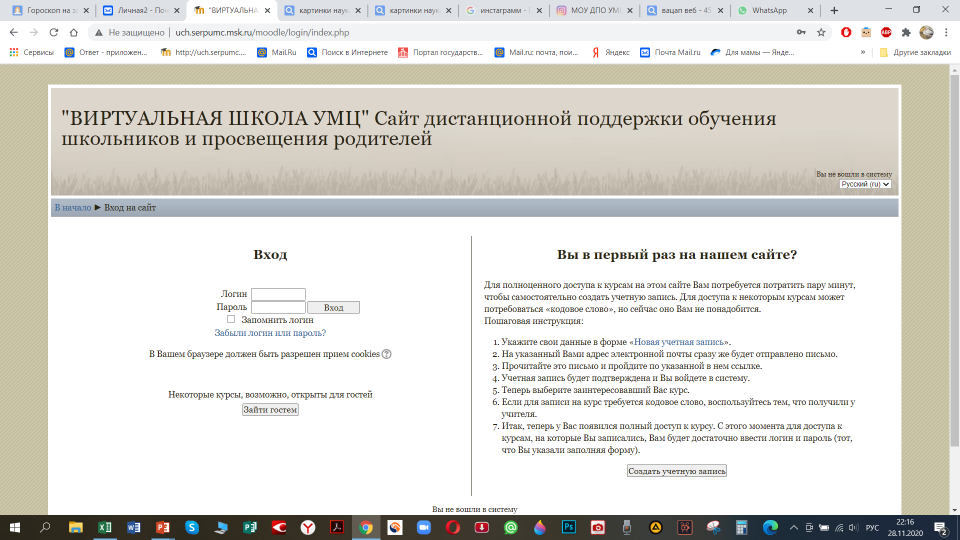 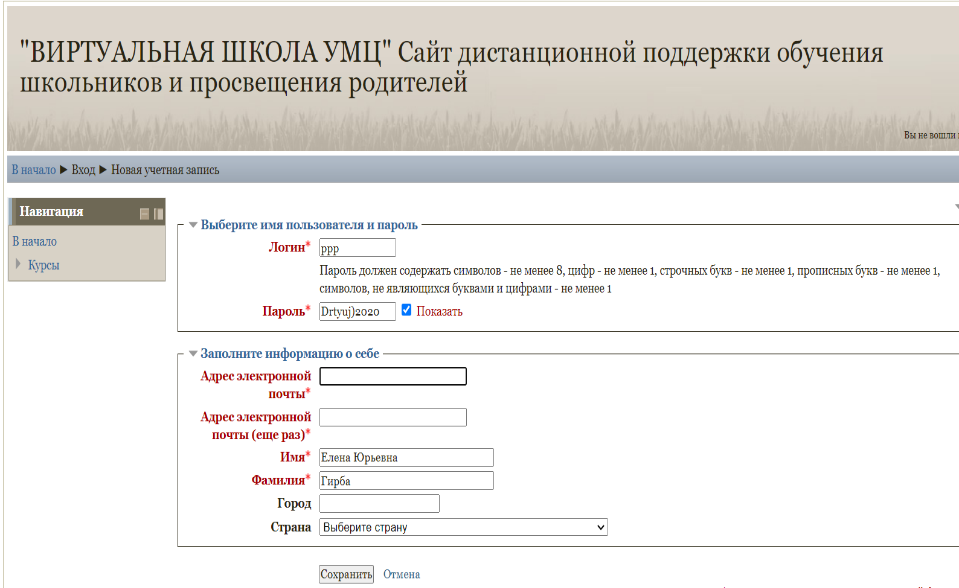 Реальный личный адрес!!!
Учителя и родители пишут имя и отчество!!!
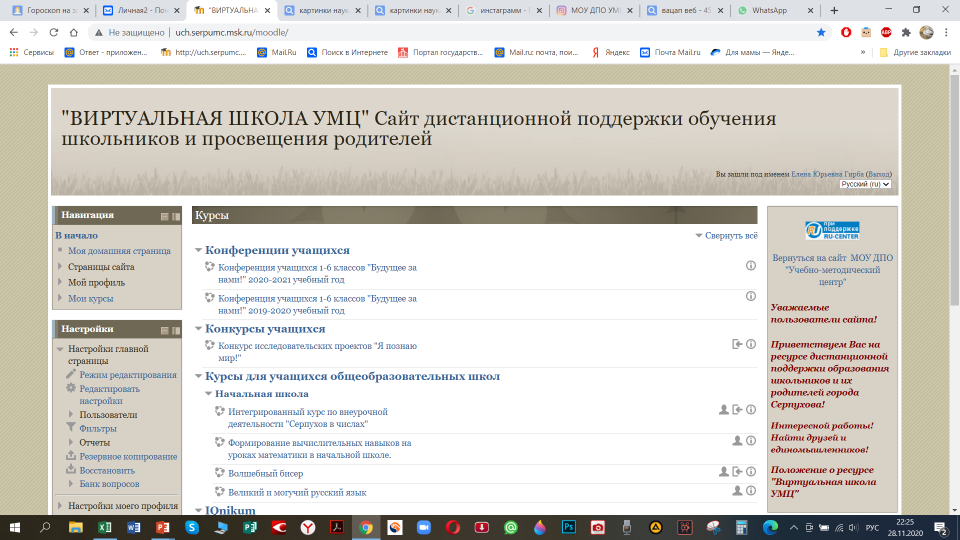 Нажать на заголовок. 
«Записаться на курс»
Выбор форума
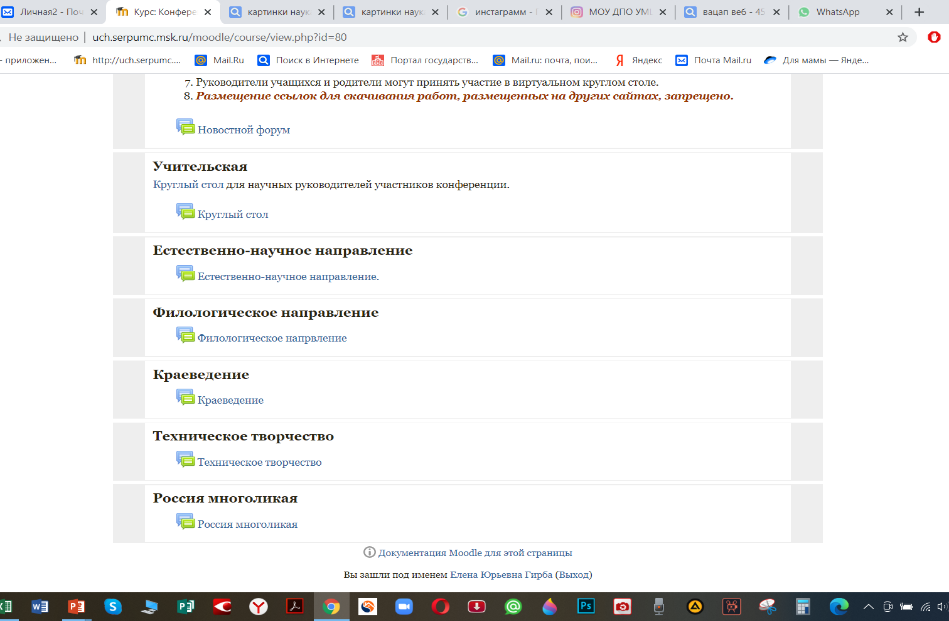 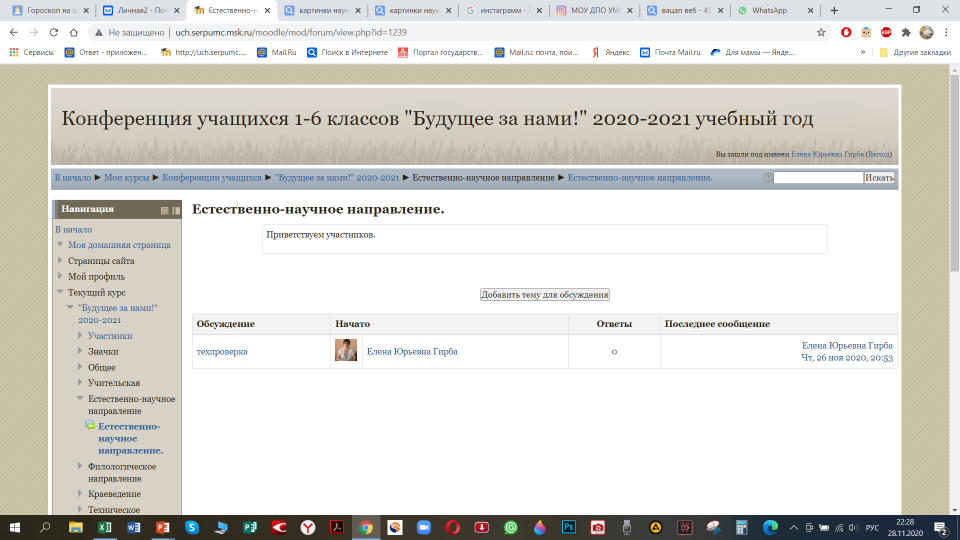 Каждый участник добавляет свою тему для обсуждения.
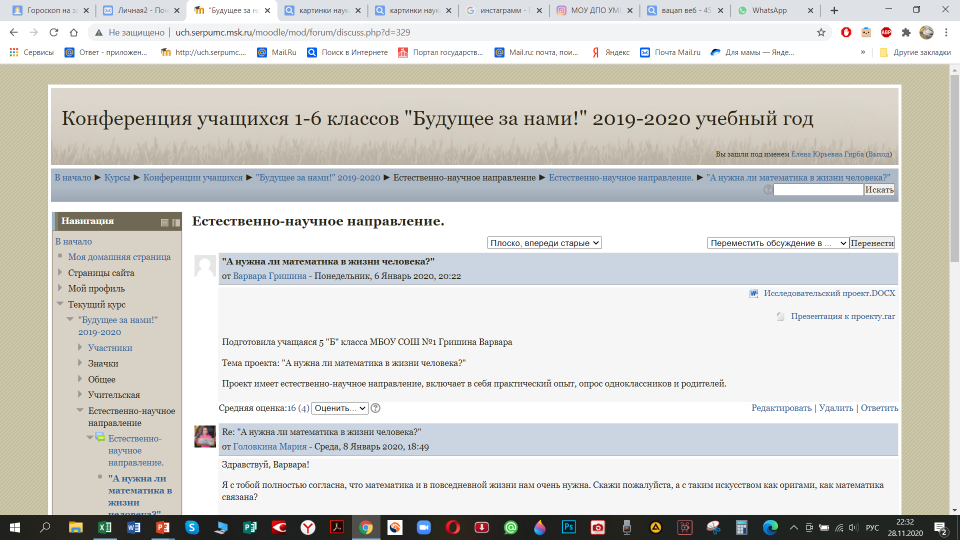 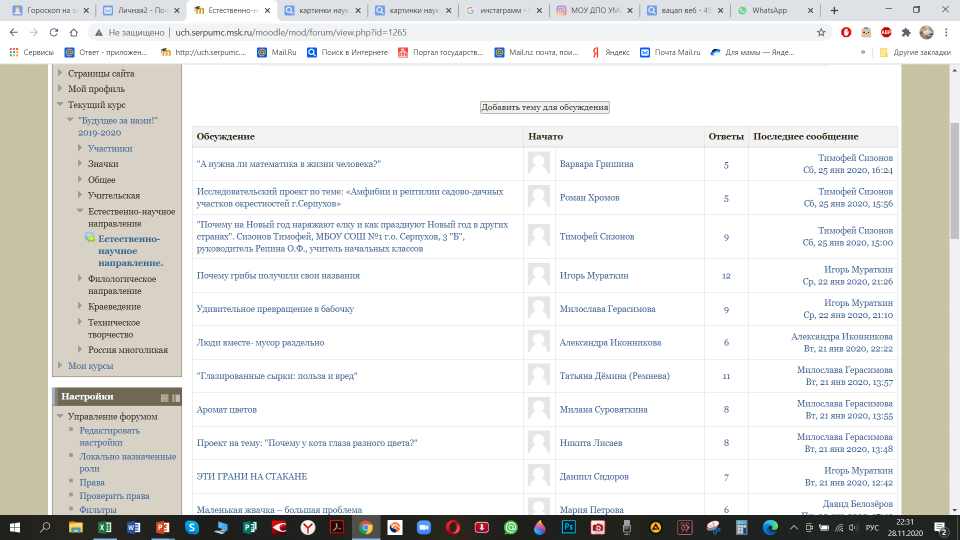 Работа с текстом
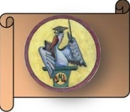 ЗАГОЛОВОК  ИССЛЕДОВАТЕЛЬСКОЙ РАБОТЫ
Автор(ы): Иванов Иван, учащийся 6 класса МБОУ СОШ №19 г.о. Серпухов
Научный руководитель: Петров Петр Петрович, учитель истории

Ответ на вопрос почему возникла идея выбора именно этой темы.
Цель работы:
Задачи:
1.
2.
Объект исследования:
Предмет исследования:
Гипотеза:
Текст работы. Что выполнялось, в какой последовательности, сколько времени было отведено на проект. Какие книги прочитаны. Мнение авторов и собственное мнение. Какой проводился эксперимент. Что получилось в результате. Где был показан результат, если таковое было.
Выводы.
Что было сделано по задаче 1.
Что было сделано по задаче 2
Выводы о подтверждении или опровержении гипотезы.
Список использованных источников (не более 3-х в соответствии с ГОСТ, Интернет источники также оформляются по ГОСТ)
Презентация
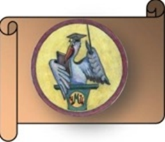 Лайфхак! 
Для уменьшения  фотографии вставьте ее в презентацию на отдельный слайд и сохраните этот слайд в формате jpeg. Вставьте получившийся рисунок в презентацию и обрежьте изображение до нужных размеров.
Используйте фото, констатирующее действие.
Используйте фото макетов и чертежей.
Фото сопровождается минимальным текстом.
Сохраняя презентацию, необходимо сжать рисунки до минимальных размеров.
Сохранить презентацию в pdf.
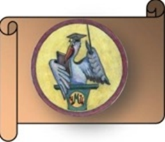 ОБРАТИТЕ ВНИМАНИЕ НАНЕУДАЧНЫЕ ПРИМЕРЫ!!!
«МЫ – это я и мой научный руководитель»
Я живу в городе Протвино. Когда я был в 7 классе, то во время поездки в г. Серпухов обратил внимание, что по улицам ходят ребята в военной форме. Мне стало интересно, откуда они, и я попытался узнать, обратившись к ним. 

Актуальность исследования, выбранного мною, состоит в следующем: не все педагоги знают, что учебный процесс, обогащенный элементами театральной педагогики, является будущим современной школы.
Стиль речи научный, но простой и понятный!
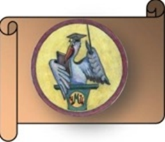 Задачи исследования.Кто их ставит? Сколько их должно быть?
«Мой научный руководитель поставил передо мной задачу изучить литературу по теме….»
Задачи ставит ребенок! Их должно быть 3-5, каждая из них предполагает действие.
Методы исследования
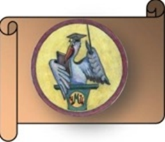 «В данном исследовании применялись методики: методика воспитания детей….»
Выводы
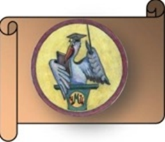 «Уроки театра в школе удачно вписываются в систему образования и воспитания школьников, способствуя развитию и формированию их личности»
Выводы обязательны по всем поставленным задачам и гипотезе.
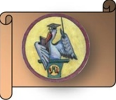 Критерии оценок
Целевые установки (понимание, осознание и принятие цели) (3 балла).
Методологический аппарат (понимание объекта и предмета исследования, выдвижение гипотезы) (5 баллов).
Содержание (соответствие деятельности поставленным  задачам) (5 баллов).
Работа с книгой и реальными источниками (архивные документы, газеты, фотографии), (5 баллов).
Работа с интернет-источниками (5 баллов).
Культура оформления (на сайте конференции, презентация, текст) (5 баллов).
Отклик и интерес  читателей (5 баллов).
Культура ответов на вопросы (5 баллов).
Креативность и  уникальность (2 балла).
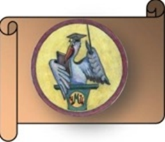 Участие в конференциях – это опыт , шаг к достижению образовательных стандартов и, при условии соблюдения всех методологических требований, – шаг к победам и научным открытиям.
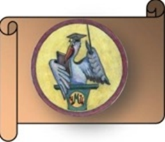 Информация для учителей
Курс повышения квалификации:	
«Методология исследовательской деятельности учащихся общеобразовательных организаций и студентов СПО», 72 часа, дистанционно, внебюджет
Записаться https://forms.gle/ZBdzE9PxVhHeGmUX6
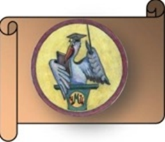 Тест в чате по ссылке https://forms.gle/DpkpMybVGEBwmm9t7
До встречи на конференции!
Гирба Елена Юрьевна, к.п.н., 
заместитель директора по НМР 
МОУ ДПО УМЦ
г.о. Серпухов
eugirba@mail.ru
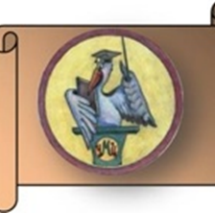